Matematická rozcvička
Premeny jednotiek dĺžky

4. ročník                     Mgr. A. Karchutňáková
1.
2 km = __ m
2.
7 m = __ cm
3.
4 000 cm = __ m
4.
8 000 mm = __ m
5.
900 mm = __ cm
6.
40 cm = __ dm
7.
38 dm = __ cm
8.
20 dm = __ m
9.
6 m 14 dm =
= __ dm
10.
9 m 7 dm =
= __ cm
Kontrola výsledkov:
2 000 m
700 cm
40 cm
8 m
90 cm
4 dm
380 cm
200 m
74 dm
970 cm
Ohodnoť sa:
1:
2:
3:
4:
5:
1 chyba
2 – 3 chyby
4 – 5 chýb
6 – 7 chýb
8 – 10 chýb
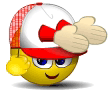 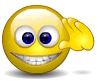 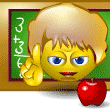 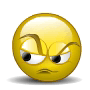 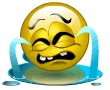